Abu Dhabi, UAE
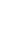 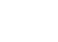 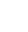 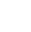 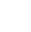 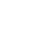 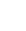 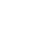 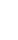 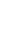 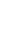 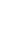 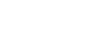 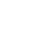 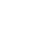 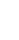 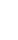 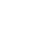 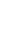 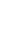 Roulette:
A Diverse Family of Feasible Fault Attacks on Masked Kyber
CHES 2022, Leuven, Belgium
Jeroen DelvauxCryptography Research Center
tii.ae
Our target: Kyber
Post-quantum-secure key encapsulation 
Learning with errors 
Will be standardized by NIST
Encapsulation:
Decapsulation:
randommessage
public
Recovered ciphertext
Recovered message
ciphertext
Hash &Re-encrypt
Hash &Encrypt
Decrypt
=?
constant
Hash & KDF
Reject invalid ciphertexts
private
Hash & KDF
symmetric
symmetric
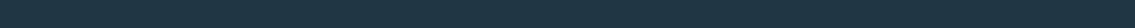 Roulette: A Diverse Family of Feasible Fault Attacks on Masked Kyber
02/11
TII – Technology Innovation Institute
Starting point: fault attack from Indocrypt ‘21
Ciphertextpolynomial with 4-bit coefficients: v[x] = v0 + 
v1 x + 
v2 x2 + 
…
v255 x255
Bit flip in either input operand of the comparison(using a laser)
Decapsulation:
Recovered 256-bit messagem0 m1 … m255
Recovered ciphertext
Hash &Re-encrypt
Decrypt
=?
Avalanche effect: either entirely correct or entirely wrong
Depending on the private key, m’1 is either correct or wrong (≈ 50/50)
private
Bit flip such thatv’1 = v1 + 4 mod 16
Success
Failure
1 linear inequality over the private key(gather 1000s to obtain a solvable system)
m1 ≠ m’1
m1 = m’1
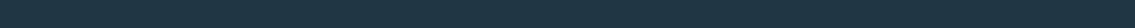 Roulette: A Diverse Family of Feasible Fault Attacks on Masked Kyber
03/11
TII – Technology Innovation Institute
We facilitate and diversify the attack
Indocrypt ’21:
This work:
Extension of attack surface:
Either input operand of the comparison
Several building blocks of the re-encryption
Re-encrypt
=?
(which leads to a new countermeasure)
(which enables bypassing the IndoCrypt countermeasure)
Relaxed fault model:
Random faults, set-to-0/1 faults, instruction corruption, arbitrary bit-flip patterns, … (various equipment)
Single-bit flips (laser)
Helps the attack
Countermeasure
Masking:
≈ 100 minutes
Up to 1% error rate
≤ 1 minute
Up to 25% error rate
Solving inequalities:
ChipWhisperer proof-of-concept
Simulation exclusively
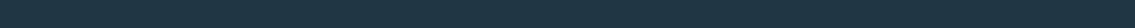 Roulette: A Diverse Family of Feasible Fault Attacks on Masked Kyber
04/11
TII – Technology Innovation Institute
More faults are needed
 Higher execution time (T5): the setup needs to run overnight or during the weekend
 Potential to lower T1 + T2 + T3 + T4 , given that the attacker can use various equipment besides a laser
Time T = T1 + T2 + T3 + T4 + T5  
T1: TrainingT2: Target preparation       (decapsulation, soldering, …)
T3: Building the setup     (scripting, …)
T4: Calibration
T5: Execution
 More faults(x10… x100)
 Larger attack surface More fault models  Masking helps
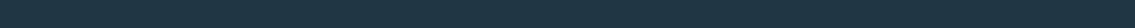 Roulette: A Diverse Family of Feasible Fault Attacks on Masked Kyber
05/11
TII – Technology Innovation Institute
Larger Attack Surface
This work: rely on fault propagation and multiple attempts
Fault
Analogy: spin a roulette wheel until the ball lands in the desired pocket
Indocrypt ’21:
Somewhat uniformly distributed on [0, 3328]
v’ = v + 4 mod 16
Decompress
Flip 1 bit
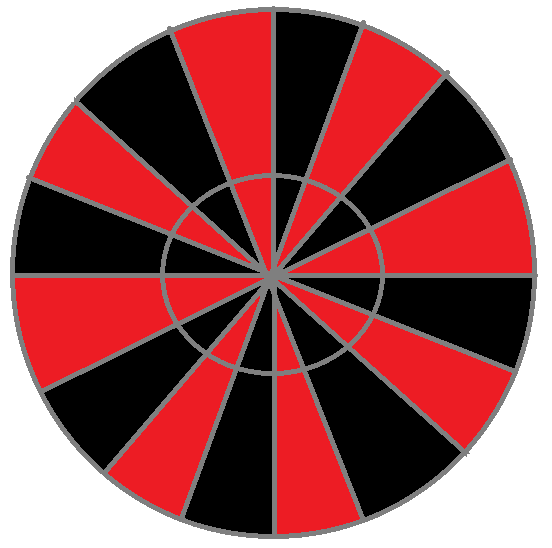 4
Centered binomial distribution
=?
Barrett reduction
+
Somewhat uniformly distributed on [0, 15]
Hash
+
Compress
Countermeasure
=?
x
-
x
Hash
Countermeasurebypassed
constant
Butterflies in the last layer of INTT
constant
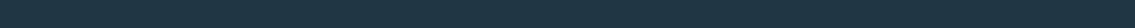 Roulette: A Diverse Family of Feasible Fault Attacks on Masked Kyber
06/11
TII – Technology Innovation Institute
Relaxed Fault Model (and why masking helps)
This work:
random fault
Example 3: masked software
Example 1:
Indocrypt ’21:
instruction corruption (or skip)
Flip 1 bit
f
y’1 is independent of y1 (or x1)
y
f1
Example 2: masked hardware
x1
f
set-to-{0, 1, constant}
f2
y
y2
x2
f1
 Unmasked value y is uniform
y1
f2
y2
Equipment: clock glitching, voltage glitching, EM, laser, …
Equipment: laser
 Unmasked value y is uniform
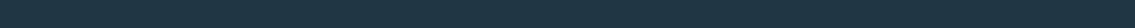 Roulette: A Diverse Family of Feasible Fault Attacks on Masked Kyber
07/11
TII – Technology Innovation Institute
Solving systems of linear inequalities (1/2)
∈ [-2, 2]
∈ [-2, 2]
x1
x
≥ 0
(decapsulation failure)
b
x
≥ 0
(decapsulation failure)
b
A(public; data from encapsulation)
A(public; data from encapsulation)
< 0
< 0
(decapsulation success)
(decapsulation success)
×
+
×
+
x2
7000(or more)
7000(or more)
…
…
…
belief propagation (iterative):
…
…
x1536
≥ 0
≥ 0
1536
1536
CBD
Point distributions
First improvement: reduce computation time
In each iteration, compute the distribution of 7000 x 1536 ≈ 10.8 M linear combinations of x1, …, x1536
Indocrypt ’21:
This work:
Exactly (linear convolution): 10.8 M FFTs & IFFTs
Approximate by normal distribution (central limit theorem)
≈ 15 minutes / iteration
≤ 5 seconds / iteration
(single thread)
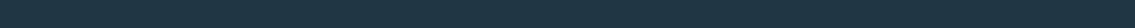 Roulette: A Diverse Family of Feasible Fault Attacks on Masked Kyber
08/11
TII – Technology Innovation Institute
Solving systems of linear inequalities (2/2)
Estimate based on the observed number of decapsulation successes and failures
Second improvement: higher error tolerance.
Pr(inequality satisfied | PMF(x)) = Pr(inequality satisfied | PMF(x)) × Pr(inequality correct) 		                 + (1 - Pr(inequality satisfied | PMF(x))) × (1 - Pr(inequality correct))
CHES’21: 1% error rate
Indocrypt’21: 0% error rate
This work: 25% error rate
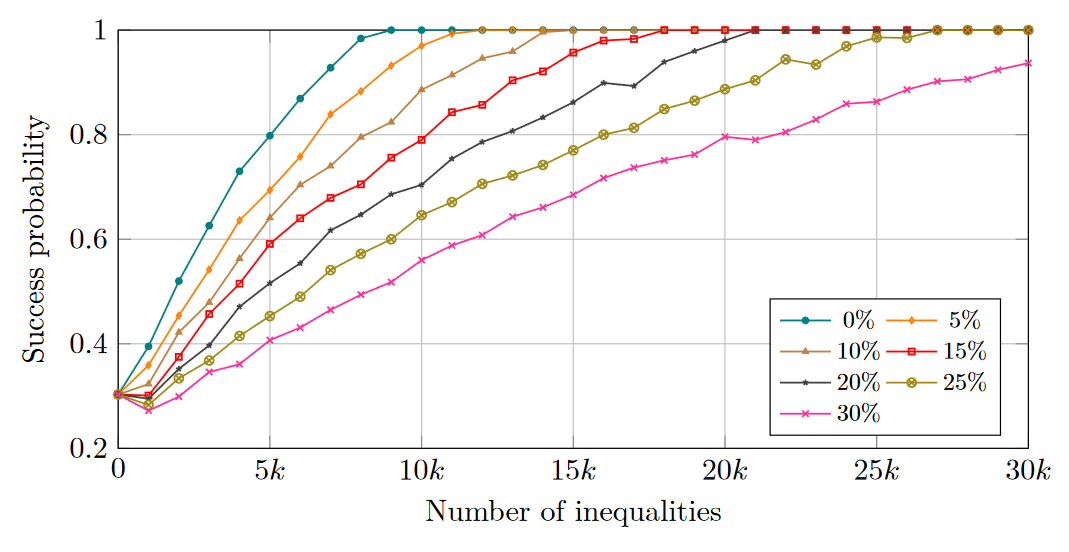 Fault injection setup does not need to be perfectly reliable
Importance of CLT-based acceleration increases with the error rate
Kyber512
Our solver is available on GitHub and as CHES artifact
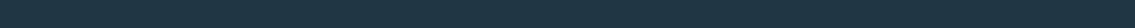 Roulette: A Diverse Family of Feasible Fault Attacks on Masked Kyber
9/11
TII – Technology Innovation Institute
ChipWhisperer Experiments
Unfortunately, unoptimized:
Portable C (the NTT is not written in assembly)
24 MHz << 168 MHz
First-order masked Kyber768 decapsulation [Coron et al., CHES 2022]
STM32F405 ARM Cortex-M4
Instruction corruption (or skip) in last layer of INTT
Glitching a 24 MHz clock
+
It would take 5 days to gather enough inequalities for key recovery; we assess their correctness instead
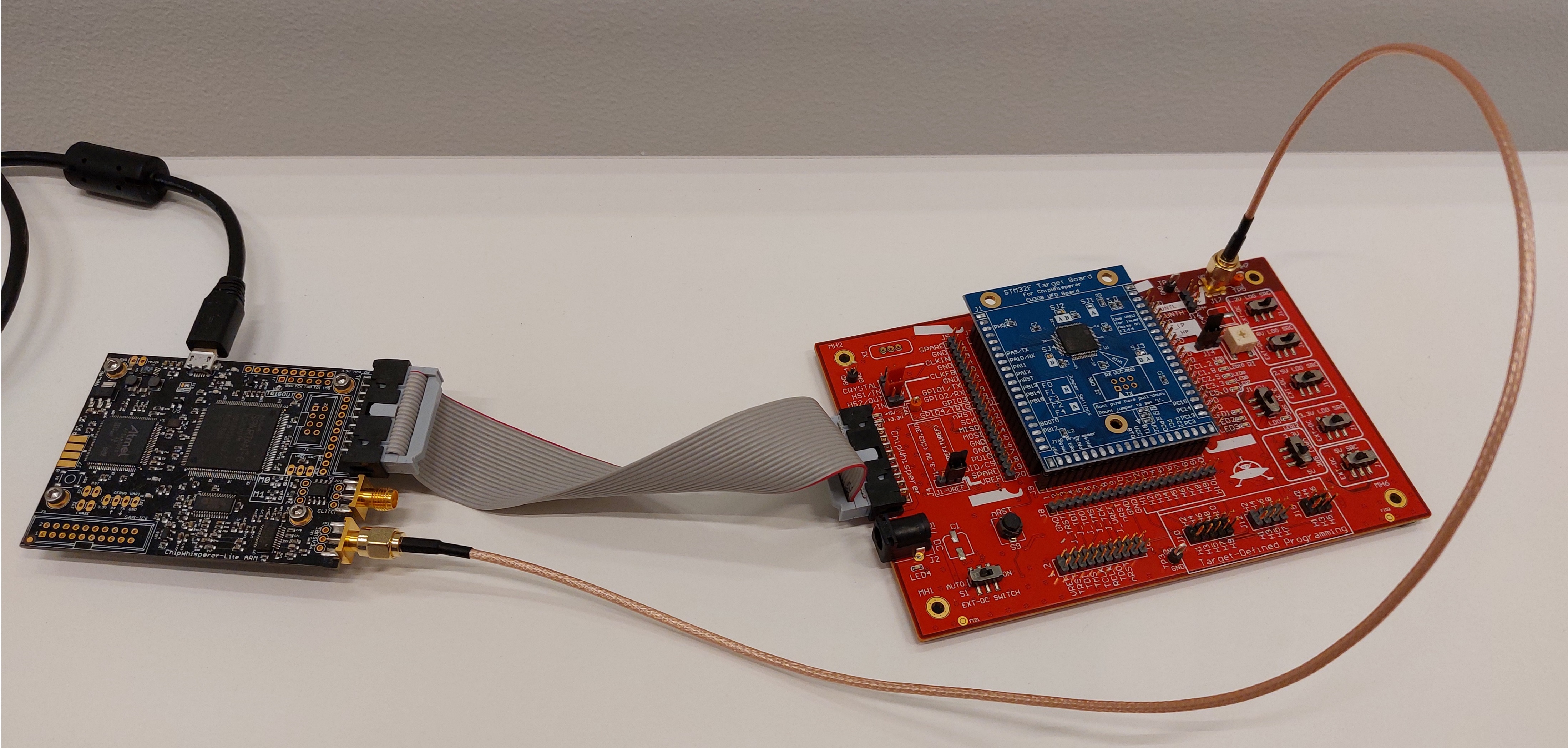 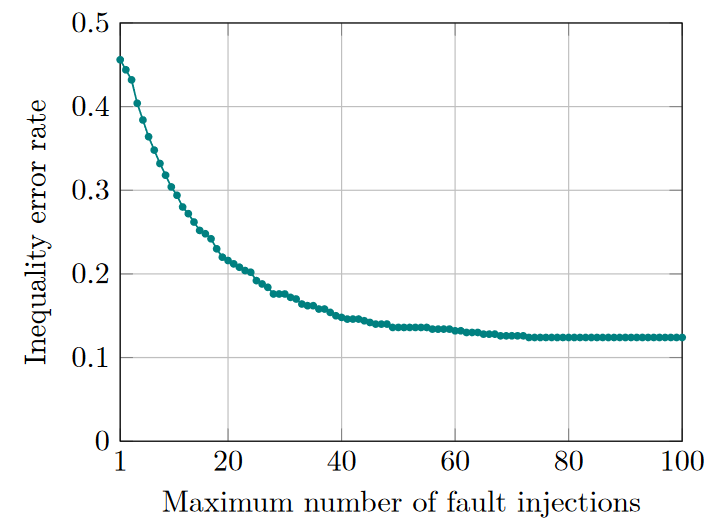 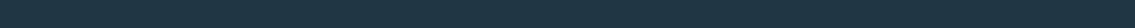 Roulette: A Diverse Family of Feasible Fault Attacks on Masked Kyber
10/11
TII – Technology Innovation Institute
Concluding Remarks
Our contribution: opening pathways for the attacker
More building blocks
More fault models
Higher error tolerance
Masking as a facilitator
More diverse, cheaper, and less reliable fault-injection equipment
Suggestions for further research
Experiments on an optimized target
Vulnerability of other PQC algorithms
Design of new countermeasures
Thank you!
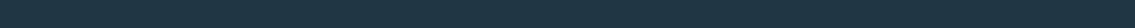 Roulette: A Diverse Family of Feasible Fault Attacks on Masked Kyber
11/11
TII – Technology Innovation Institute
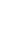 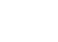 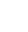 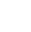 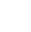 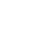 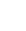 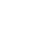 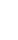 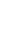 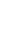 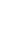 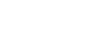 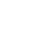 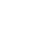 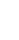 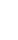 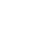 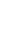 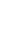 tii.ae